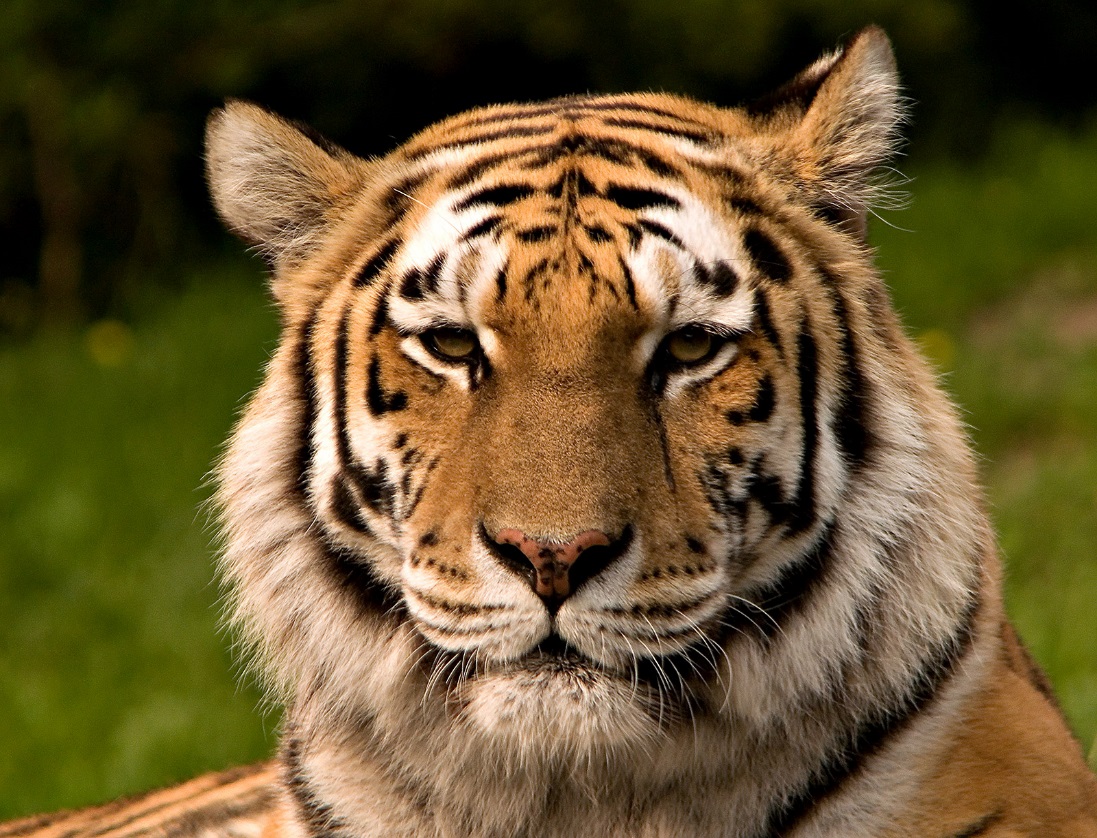 Survive the unexpected
There was a tiger, he was a pet…
THEN HE WENT SAVIAGE!!!



Path one, RUN!!!!!.
Path two, try to tame.
Path three, try to ride the tiger.
You ride the tiger!!!!
You are on the tiger!!!You and the tiger are best frinds!

Go out side 
Stay inside
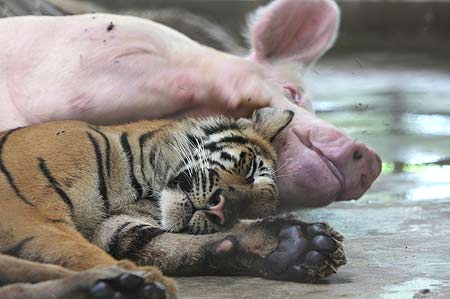 YOU ARE DED
YOU WIN!!!!!!!!!!!!!!!!!!!!!
YAY!!!!
Try to tame the tiger
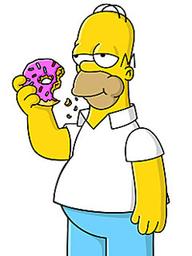 You try to tame the tiger, then he eats you.

                                                                  
                                                                                                                       
                              you ded                                                  
                        sorry bro
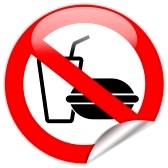 RUUUUUUUUUUUN!!!!!!!
You run out the door, THERE ARE 10 MORE TIGERS!!!!!!

Waaaaaaaaa!!!!!
        \I/
                   YOU DED   : (                    
                      sorry bro
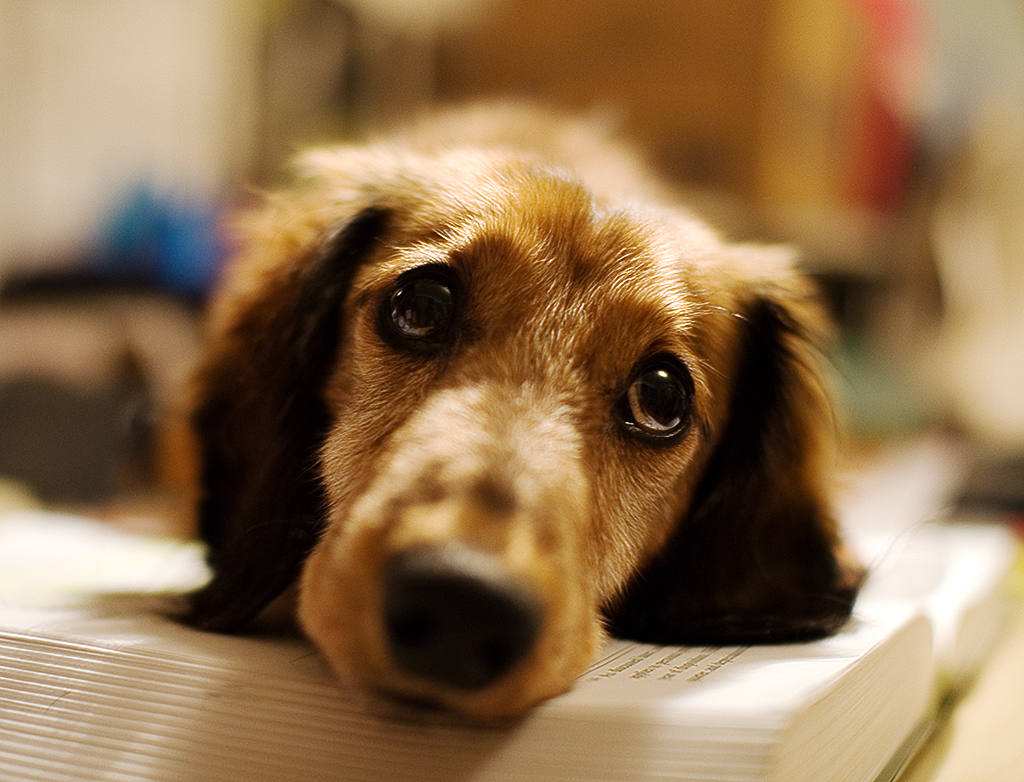 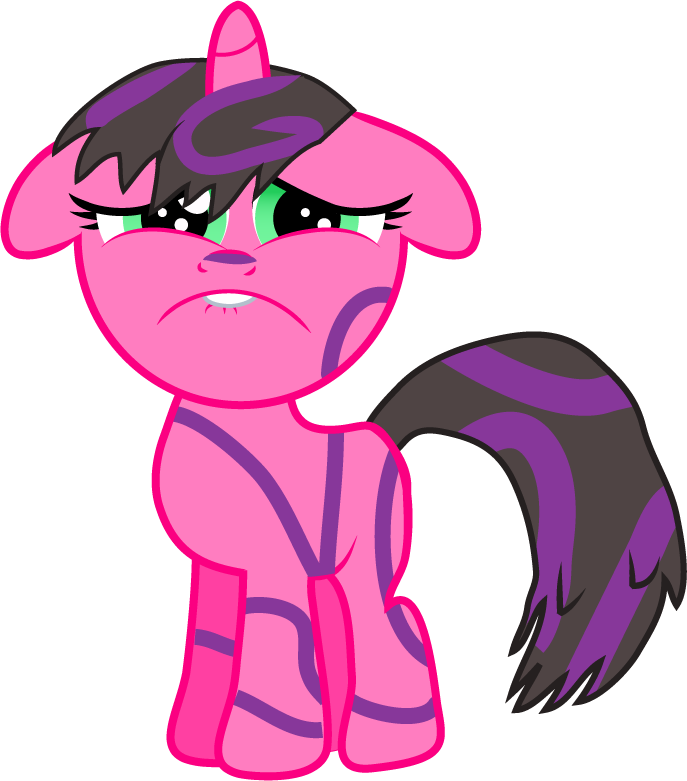